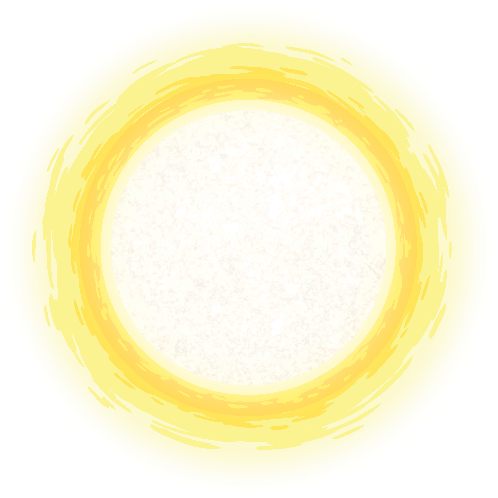 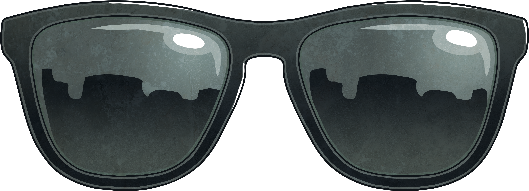 Monday
Tuesday
Wednesday
Thursday
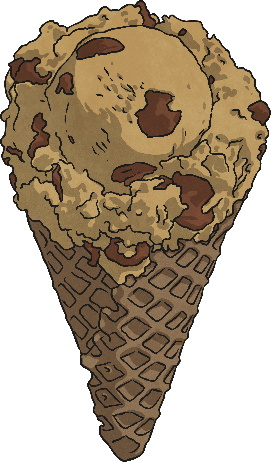 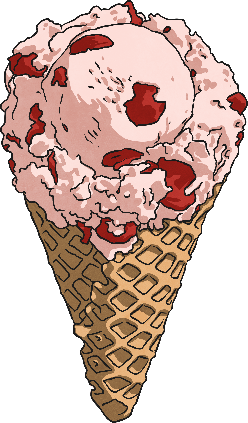 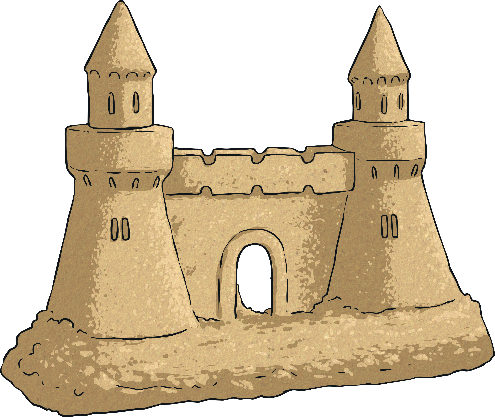 Friday
Summer 8 Monday
Menu
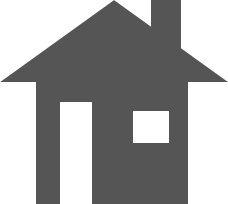 Place Value
Fractions
Reveal answer
Reveal answer
What number is hidden in these equivalent fractions?
Write four hundred and twenty-two thousand, nine hundred and twelve in numerals.
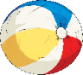 4
16
=
5
20
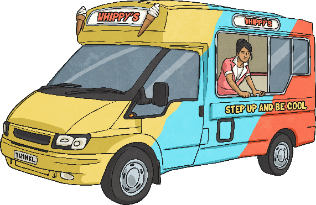 422 912
Problem Solving
Reveal answer
Write three numbers that have factor pairs of 5 and 8:
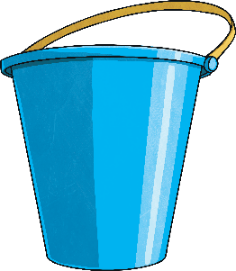 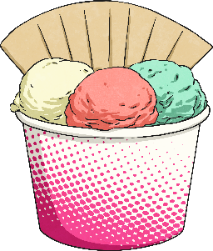 + and −
120
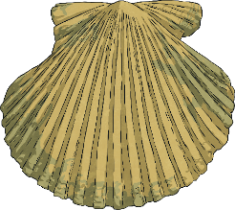 Reveal answer
40
80
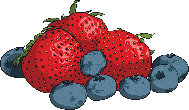 45 200  +  800  =   46 000
(or any multiple of 40)
Reveal answer
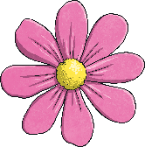 Reasoning
43 600
45 000  -  1400  =
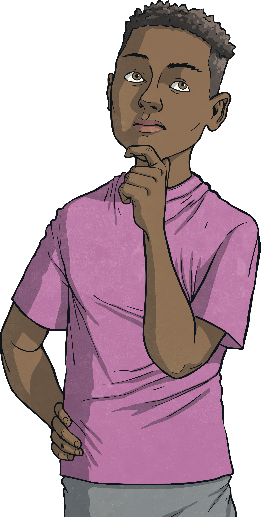 When I multiply a number by 1, the answer is always 1.
× and ÷
Reveal answer
Use a written method to solve this calculation:
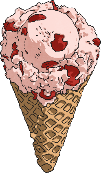 6860   ×   3    =    20 580
Is Jamil correct? Explain your reasoning.
Summer 8 Tuesday
Menu
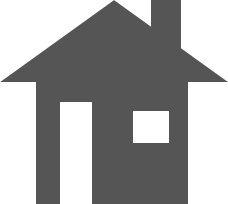 Place Value
Fractions
Reveal answer
Reveal answer
What number is hidden in these equivalent fractions?
What is this number? CCCV
1
2
=
8
16
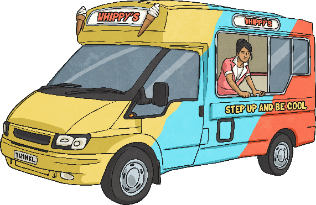 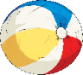 305
Problem Solving
Reveal answer
What 3D shape will be formed by this net?
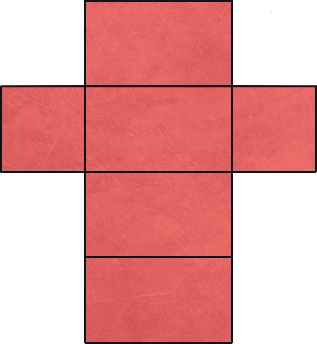 + and −
Reveal answer
A cuboid
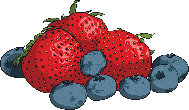 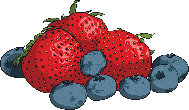 Reasoning
If I count on from -1 in steps of 4 I will say the number zero.
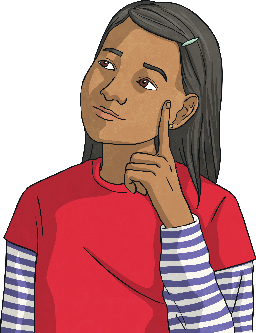 × and ÷
Reveal answer
Use a written method to solve this calculation:
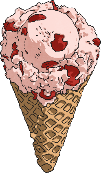 1784   ÷   4    =    446
Is Saniya correct? Explain your reasoning.
Summer 8 Wednesday
Menu
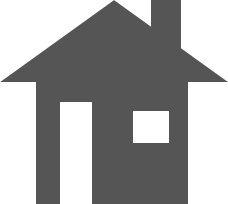 Place Value
Fractions
Reveal answer
Reveal answer
Convert this mixed number into an improper fraction:
Round 7.95 to the nearest tenth.
3
27
=
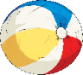 3
8
8
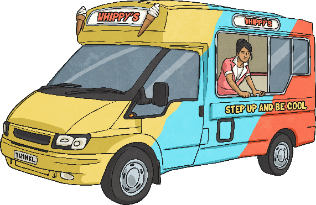 8
Problem Solving
Reveal answer
Complete this calculation:
+ and −
Reveal answer
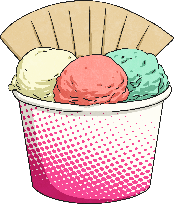 34  ÷  100  =  1  -  0.66
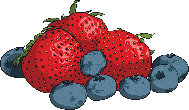 24 350  +  7000  =   31 350
Reveal answer
Reasoning
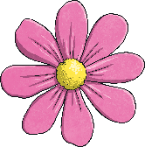 37 700
40 000  -  2300   =
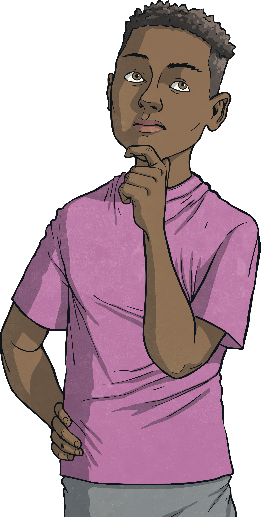 An obtuse angle is always greater than an acute angle.
× and ÷
Reveal answer
Use a written method to solve this calculation:
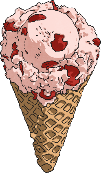 8718   ×   4   =    34 872
Is Jamil correct? Explain your reasoning.
Summer 8 Thursday
Menu
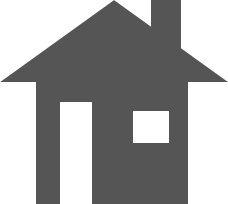 Place Value
Fractions
Reveal answer
Reveal answer
Use the greater than or less than symbols to compare these fractions:
Count backwards in steps of 100 from 5209. What are the first three numbers?
3
7
<
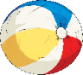 5
10
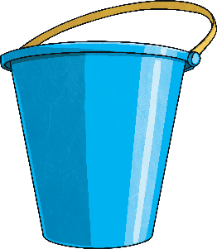 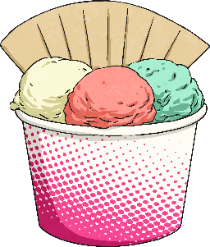 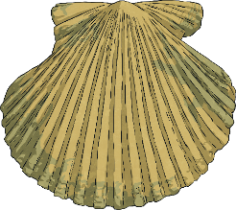 5109
5009
4909
Problem Solving
Reveal answer
The area of this rectangle is 36cm2 and the perimeter is 26cm. What is the length of each side?
+ and −
Reveal answer
4 cm
9 cm
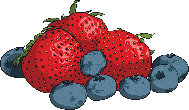 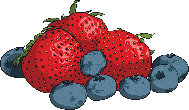 Reasoning
These clocks could be showing times 25 minutes apart.
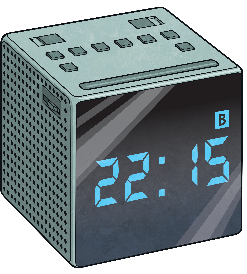 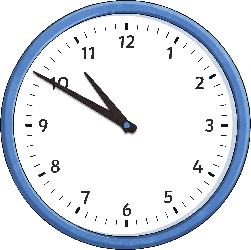 × and ÷
Reveal answer
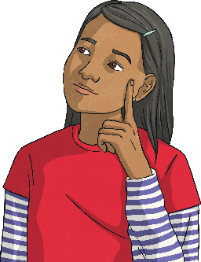 Use a written method to solve this calculation:
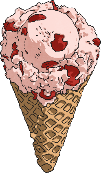 8883   ÷   9    =    987
Is Saniya correct? Explain your reasoning.
Summer 8 Friday
Menu
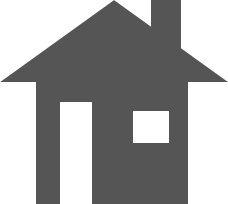 Place Value
Fractions
Reveal answer
Reveal answer
Add these fractions:
Which symbol completes this number sentence?
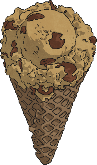 3
1
1
+
=
>
8
4
8
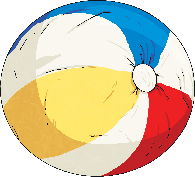 46 464
46 446
Problem Solving
Reveal answer
of a set of beads are blue and 50% are red. The rest are yellow. What fraction of the beads are yellow?
+ and −
1
Reveal answer
3
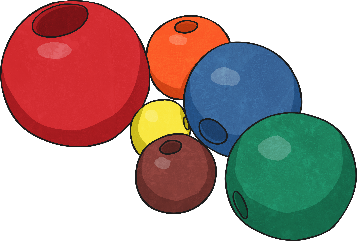 1
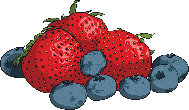 130 400 + 18 000  =   148 400
6
Reveal answer
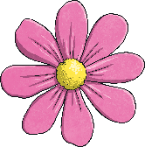 Reasoning
93 900
153 900  -  60 000  =
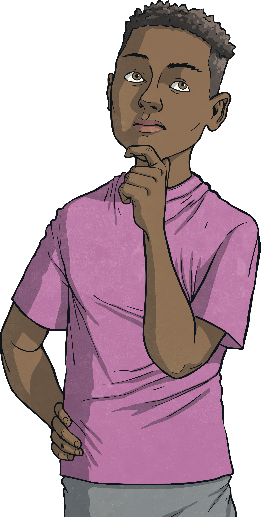 I have 3 boxes of tennis balls, which contain 12 tennis balls altogether. If I had 5 boxes, I would have 16 tennis balls.
× and ÷
Reveal answer
Use a written method to solve this calculation:
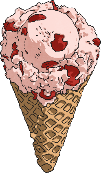 43   ×   29    =    1247
Is Jamil correct? Explain your reasoning.